Проверь себя
«Верные – неверные утверждения»
Имя существительное обозначает предмет и отвечает на вопросы   кто? что?
ВЕРНО
НЕВЕРНО
2.     Имена существительные изменяются по родам.
ВЕРНО
НЕВЕРНО
3.     Имена существительные являются собственными или нарицательными.
ВЕРНО
НЕВЕРНО
4.     Слово СОЛНЦЕ – существительное   1 скл.
ВЕРНО
НЕВЕРНО
5.     Имя существительное –часть речи, которая обозначает признак предмета.
ВЕРНО
НЕВЕРНО
6.     Слово ПОМОЩЬ – существительное              3 скл.
ВЕРНО
НЕВЕРНО
7.     Имена существительные  являются одушевленными и неодушевленными.
ВЕРНО
НЕВЕРНО
8.      Слово  ДОРОГА – существительное            1 спряжения.
ВЕРНО
НЕВЕРНО
Исправь ошибки
1. Идём по тропинки.
2. Отвечать по биологие.
3. Разположиться на поляни.
4. Увидели много рощь.
5. Преближаемся к станцие.
6. Любуюсь пейзажом.
7. Размышляю о приглашение.
8. Открыл ключём.
Исправь ошибки
е
1. Идём по тропинки. 
2. Отвечать по биологие.
3. Разположиться на поляни. 
4. Увидели много рощь.
5. Преближаемся к станцие.
6. Любуюсь пейзажом.
7. Размышляю о приглашение.
8. Открыл ключём.
и
с
е
и
и
е
и
о
Е и И в падежных окончаниях существительных
-и (-ы)
-и
-и
-е
-и
-и
-е
-е
-и
-и
-и
-и
Таблица склонений
Планета, море, товарищ, мышь, время.
я
а
и
и
у
и
и
я
а
ем
ю
ем
и
и
е
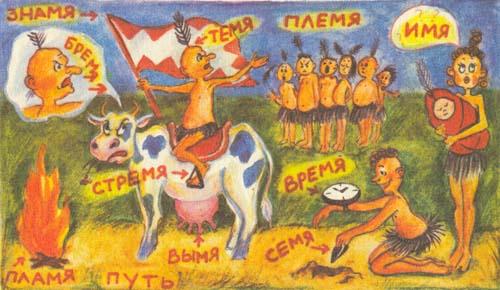 Прочитайте  в учебнике на стр. 87 теоретические сведения и подумайте над вопросами:
Какой суффикс прибавляется в косвенных падежах к
   корню разносклоняемых существительных?
- Какая гласная буква пишется в этом суффиксе?
 Почему она является орфограммой? 
 У каких существительных во мн.числе в Р.п к корню
   прибавляется суффикс -ян?
Е и И в падежных окончаниях существительных
Сравните
И.п. 		знам я, ,  	       плем я  ,   	    путь       .
Р.п. 		знамен и ,         племен и  ,   	    пут и      .
Д.п. 		знамен и ,         племен и  ,   	    пут и      .
В.п.		знам я  ,   	       плем я  ,   	    путь        .
Т.п. 		знамен ем  ,     племен ем   ,    пут ём    .
П.п. 		о знамен и  ,    о племен и  ,    о пут и     .
я
я
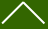 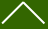 и
и
и
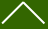 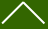 и
и
и
я
я
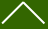 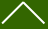 ем
ем
ём
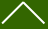 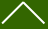 и
и
и
БРЕМЯ
ВРЕМЯ
ВЫМЯ
ЗНАМЯ
ИМЯ
ПЛАМЯ
ПЛЕМЯ
СЕМЯ
СТРЕМЯ
ТЕМЯ
ПУТЬ
Стоять у знамени.
До поры до  времени.
Не дать погаснуть пламени.
Нога в стремени.
Зовёт по имени.
Боль в темени.
Находиться под бременем.
Познакомиться с вожаком племени.
Мы двигаемся по правильному пути.
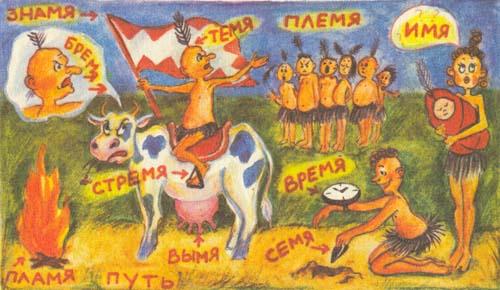 -Над какой темой мы работали?
-Какова была цель урока?
-Какого результата вы достигли?
- Были ли в работе затруднения? В чем? 
-Кто доволен своей работой?
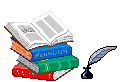 Домашнее задание

1. Упр. 209 (устно) + составить 2-3 простых распространенных предложения с любым из словосочетаний.
2.Инд. зад.: составить и записать диалог с использованием разносклоняемых существительных, выделить окончания и суффиксы.
3. Придумать небольшой рассказ или сказку о разносклоняемых существительных (или с использованием этих существительных).